ID : 18 years girl ,no married, student
Cc : increased prolactin level despite medical &surgical treatment 
PI :early presentation from 1390( 4 years ago ) was blurred vision and headache ( occipital ,tention like, no accompanied with other symptom ex; vomiting or ..)and Amenorrhea ,blurred vision no corrected by glasses ,no other complaint 
Then at neurology consultation ; only visual field abnormality no other cranial    disorder ,then  MRI obtaining , MRI Shows :large intrasellar mass about 55x50 mm with suprasellar extention probable invasion to cavernous sinuses&sellar erosion with cyctic component ….
After MRI ,request LAB data that show ; severe hyperprolactinemia
Early LAB data shows : severe hyperprolactinemia ( 17700 ng/ml) then treatment started with : 
   Dostinex 1 mg/weekly that increased to 3 mg/weekly within 5-6
   months then continued until 1391.12.8 ( 1.5 years)
   Levothyroxine 100 micg/day
After 20 day prolactin level decreased to 4300 ng/ml 
   First Optimetry obtained at 90.9.19 that shows: 
            Severe V/F Loss & Left Homonymous hemianopsia 
            Two time optometry repeated at 1391 that shows same results
Patient have amenorrhea and headache and galactorrhea during use of full dose of dostinex
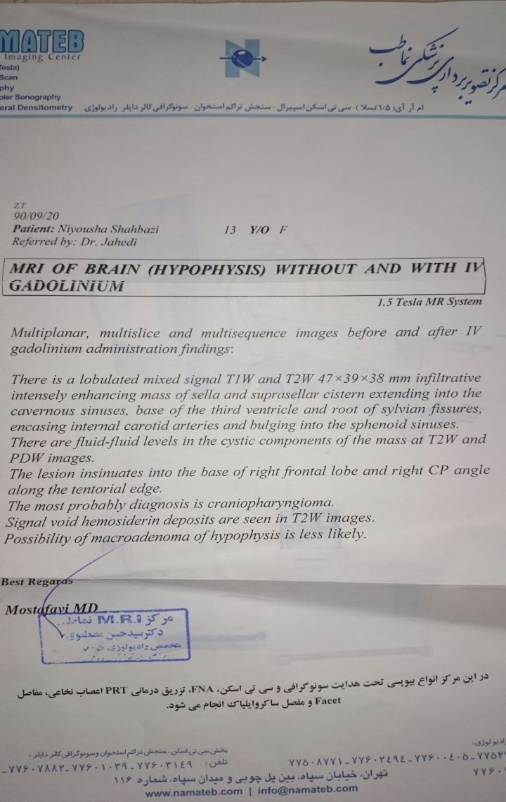 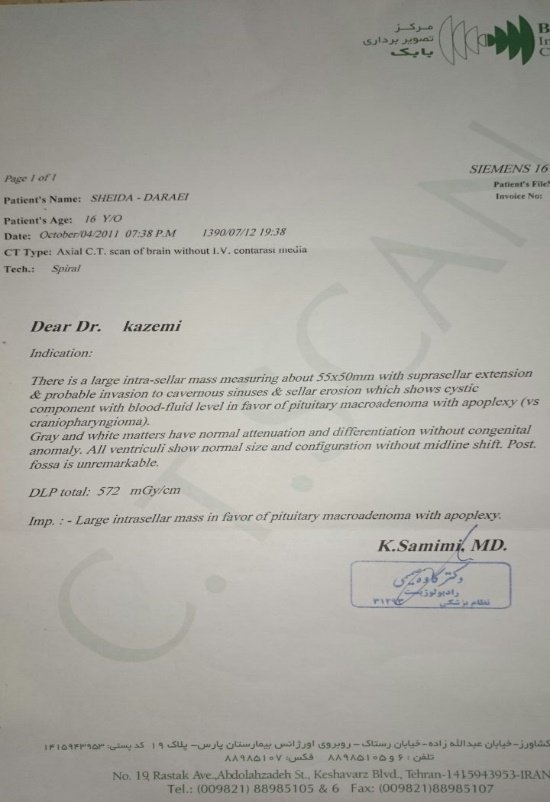 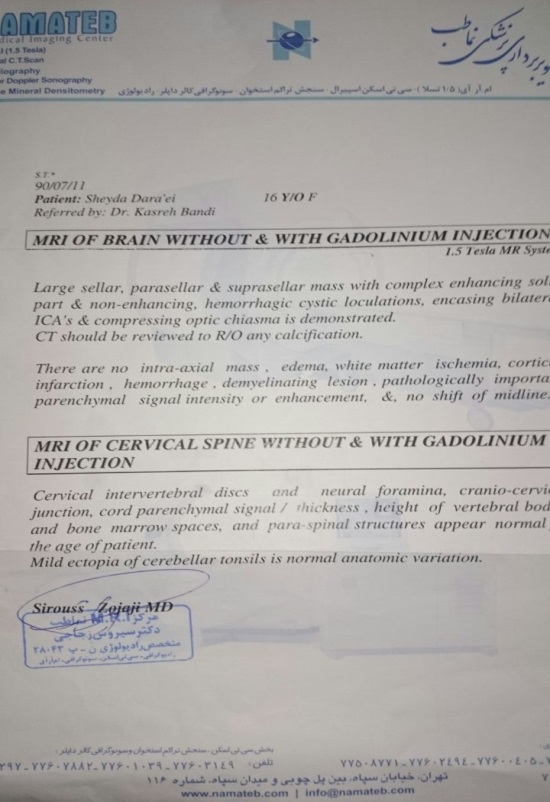 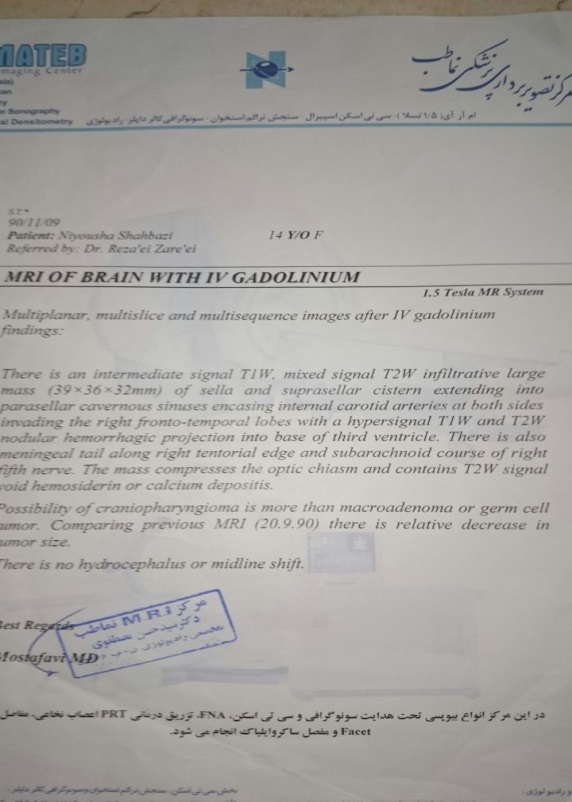 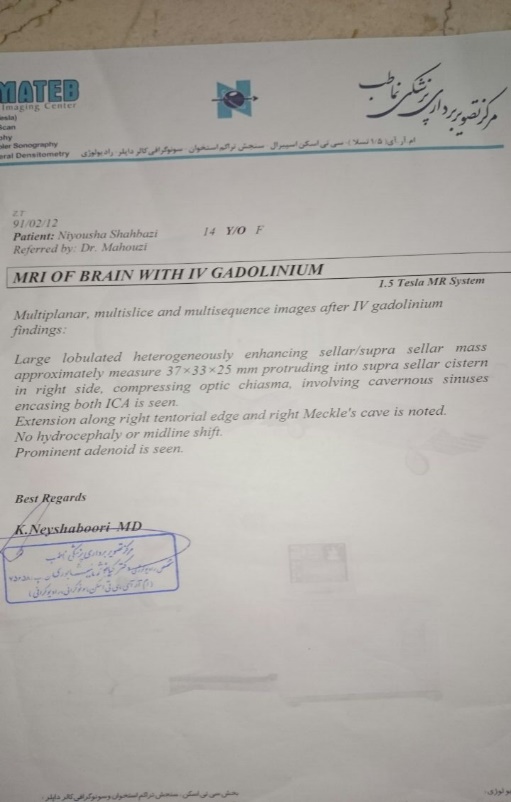 After treatment with dostinex 3mg/week from 1390 hyperprolactinemia and amenorrhea no treated . 
Then patient underwent  operation ( in loghman hospital at 91.12.8 )  ; after operation these drugs continued by surgen for 1 year : 
dostinex 1 mg/week
Levothyroxine 100 mic/day
Prednisolone 2.5 mg/day
After operation amenorrhea and hyperprolactinemia be continued but headache is resolved.
Then radiotherapy started (33 time within 6 week ) from 92.6.1 to 92.7.15 ( total dose : 5940 centigray )
MRI Report 6 month after surgery( before radiotherapy )
MRI
1393.6.5
From 1393 patient uses these drugs under observation of endocrinologist :
Cabergoline 5 mg/week until recent month and 7 mg/week from 1 month ago .
Levothyroxine 100 micg/day
Prednisolone 2.5 mg/day
Estradiol 1 mg/day for 25 days of a month ( from 1 year ago ) 
Medroxyprogestrone 5mg/day for ( from 7 month ago ) 10 days of a month (last 10 days of estradiol administration )
94.7.29
Past Medical history :no childhood illness ,no trauma , has taken occasional acetaminophen for headache( birth weight was : 4.5 kg ) 
Familial H :her mother is hypothyroidism , she has one fat brother
R.O.S : 
General : no significant weight changes ,( ONLY 1-2 Kg weight  gain per year) 
Head: occasional stress headache ,( keep silent by acetaminophen) 
Eye : decreased visual field in left side , no blurred vision , but has myopia ( -3.5 d ) 
,ENT: NO Problem
Chest : no problem, no galactorrhea 
Heart : no palpitation , history of  mild HTN ( 140/90) 
GI : NO PROBLEM
GU: no problem 
menorrhagia from 3 months ago ; 
  Period light flow for 3 days without cramping 
Neuromuscular : no syncope no weakness
PHYSICAL EXAMINATION : 
General : severe obese ( Height: 162 , Weight: 96 , BMI =36), no anxious , no distress
VS : BP=130/80 , PR= 78 , RR= 16 , T 36.8 AX
Eyes:retinal ex .. Is normal, pupil equal with normal light reaction, no petosis , no pallor of conjunctiva , visual field is abnormal to confrontation ( left homonymous hemianopia ) 
Skin: no pallor ,warm , no purpura , no hair loss, mild hypertricosis, mild striae on abdomen
Ent&neck  : no lymphadenopathy , thyroid not enlarged and without nodules, no moon face
Chest : normal
Heart : s1 and s2 normal , mild systolic murmur , no diastolic murmur 
Breast : symmetric , no mass ,no  induced galactorrhea, B5 
Abdomen : no organomegaly , no other abnormality 
Pelvic &rectal: external genitalia normal , p5
Extremities : no abnormality , skin and hair normal on extremities
Neurologic : at mental status was normal : alert, oriented, judgment and  mood were normal,,    
   pupil reaction to light was normal and symmetric ,other cranial 
   nerves were normal , no gait abnormality , reflexes are normal ,
Abstract : 
       patient is an 18 years old girl with history of pituitary tumor and 
       hyperprolactinemia from 4 years ago ( under treatment with
       dostinex for 1.5 year ) that undewent ( transsphenoidal pituitary
       adenectomy )at 2.5 years ago . After surgery despite
       radiotherapy and full dose of dopaminergic agents, she  has
       hyperprolactinemia and menorrhagia  ,and remaining pituitary
       tissue .
       Other problems : obesity ,mild HTN ? , mild MVP( on echo 94.5.-)
CBC , LFT,RFT , Lipid profile was normal
The End